Михаи́л Васи́льевич Ломоно́сов
1711-1765
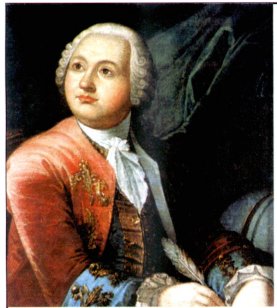 Михаи́л Васи́льевич Ломоно́сов
первый русский учёный-естествоиспытатель мирового значения, энциклопедист, химик и физик
член Санкт-Петербургской Императорской и Королевской Шведской академий наук
уноверсалый человек
Гуманитарные науки
Вклад в развитие риторики
Педагогические идеи – Воспитание
Научная терминология
Грамматика и теория стиля
Поэтическая теория и практика
Вклад в развитие риторики
«Риторика» 1748 
выделяет:
риторику — учение о красноречии вообще
ораторию — наставление к сочинению речей в прозе
поэзию — наставление к сочинению поэтических произведений
На основе «Риторики» впоследствии были написаны учебники по русскому красноречию.
Педагогические идеи
Исходил в воспитании из принципов гуманизма и народности. 
Метод и условие воспитания — порядок и дисциплина.
Научная терминология
транскрипция и транслитерация
атмосфера, микроскоп, минус,, периферия, горизонт
Кальки – 
предложный (падеж), зажигательное (стекло), горизонтальный, вертикальный, квадрат
Грамматика
«Российская грамматика» 
первая нормативная грамматика 
состоит из шести частей: 
«О человеческом слове вообще»
«О чтении и правописании российском»
«О имени» 
«О глаголе»
«О вспомогательных или служебных частях слова»
 «О сочинении» частей слова»
теория стиля
«Рассуждение о пользе книг церковных в российском языке»
Высокий
Средний
Низкий
Поэтическая теория и практика
силлабо-тоническая реформа 
четырёхстопный ямб
Оды
переводческая деятельность
это всё
сбасибо за внимание